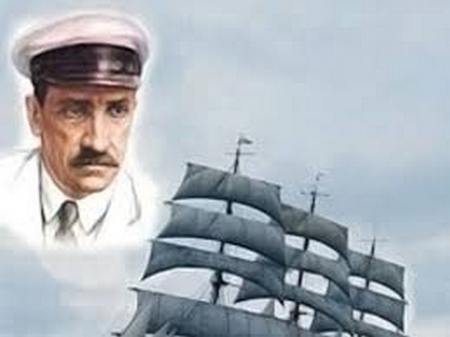 МКУК «Детская библиотека» 
Старощербиновского сельского поселения
Щербиновского района
Рыцарь
мечты 
Слайд-презентация
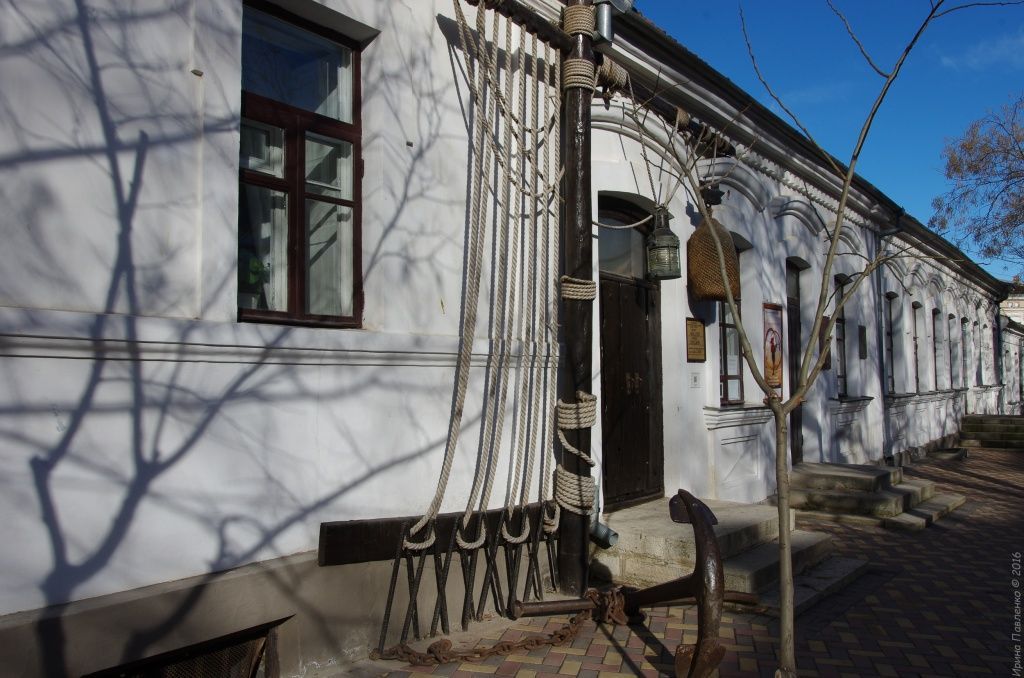 Звук прекрасный -  имя Грина,Мир из выдумки и правды,
Мир блистающий, мир  добрый, Колыбелька и некрополь-  
Тихий домик, Старый  Крым...
     Николай Тарасенко
Александр Грин родился 23 августа (по старому стилю - 11 августа) 
1880 года в Слободском, уездном 
городке Вятской губернии, 
в семье "вечного поселенца" 
ссыльного поляка-повстанца. 
Мать, русская женщина,
 умерла, когда Грину было 
13 лет. Вскоре после рождения сына семья Гриневских 
переехала в Вятку. "Я не 
знал нормального детства, 
писал Грин в своей "Автобиографической повести, - 
меня в минуты раздражения, 
  за своевольство и неудачное учение, звали "свинопасом", "золоторотцем».
В этом году писателю исполняется 140 лет со дня рождения.
Первый рассказ Грина появился в печати в 1906 году. Известность пришла к нему позже, когда был опубликован рассказ «Остров Рено». Его героем стал матрос Тарт, волею судьбы оказавшийся на экзотическом острове. Там он наслаждался свободой и ради неё готов был навсегда оставить людское сообщество и даже совершить преступление. Так в творчество Грина вошла тема, которая навсегда останется для него главной, - тема свободной личности.
Наиболее глубокие и блестящие произведения Грина («Алые паруса», «Блистающий мир», «Золотая цепь», «Бегущая по волнам», «Джесси и Моргиана», «Дорога никуда».
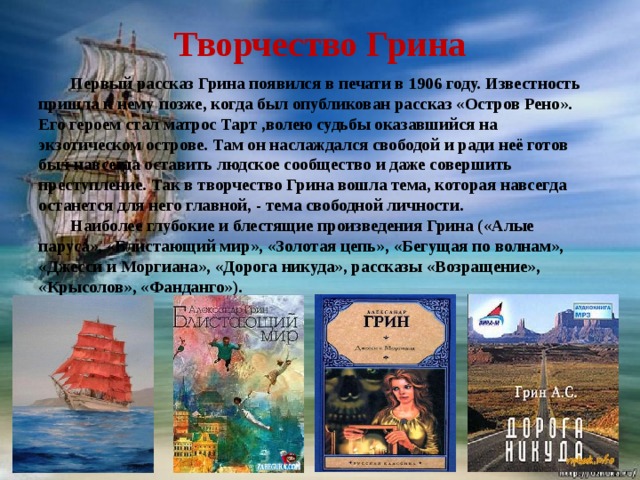 Писал Александр Грин рассказы и истории. Это: «Игрушка», «Проходной двор», «Убийство в рыбной лавке», «Зурбаганский стрелок», «Глухая тропа», «Племя Сиург», «Состязание в Лиссе», «Истребитель», «В Италию», «На склоне холмов», «Искатель приключений» и др... За 25 лет творчества писателем было опубликовано свыше четырехсот произведений.
За пропагандистскую деятельность 
в Севастополе он поплатился 
тюрьмой и ссылкой. После освобождения из 
севастопольского каземата
 Грин уезжает в Петербург и
 там вскоре опять попадает в тюрьму.   Тюрьмы, ссылки, 
вечная нужда... 
Недаром говорил Грин, что 
его жизненный путь был 
усыпан не розами, а гвоздями... 
В Петербург возвратился в мае
 1912. Влившись в петербургские литературные круги, сотрудничал 
во многих журналах. В 1916 в Петрограде начал писать 
"повесть-феерию" "Алые паруса".
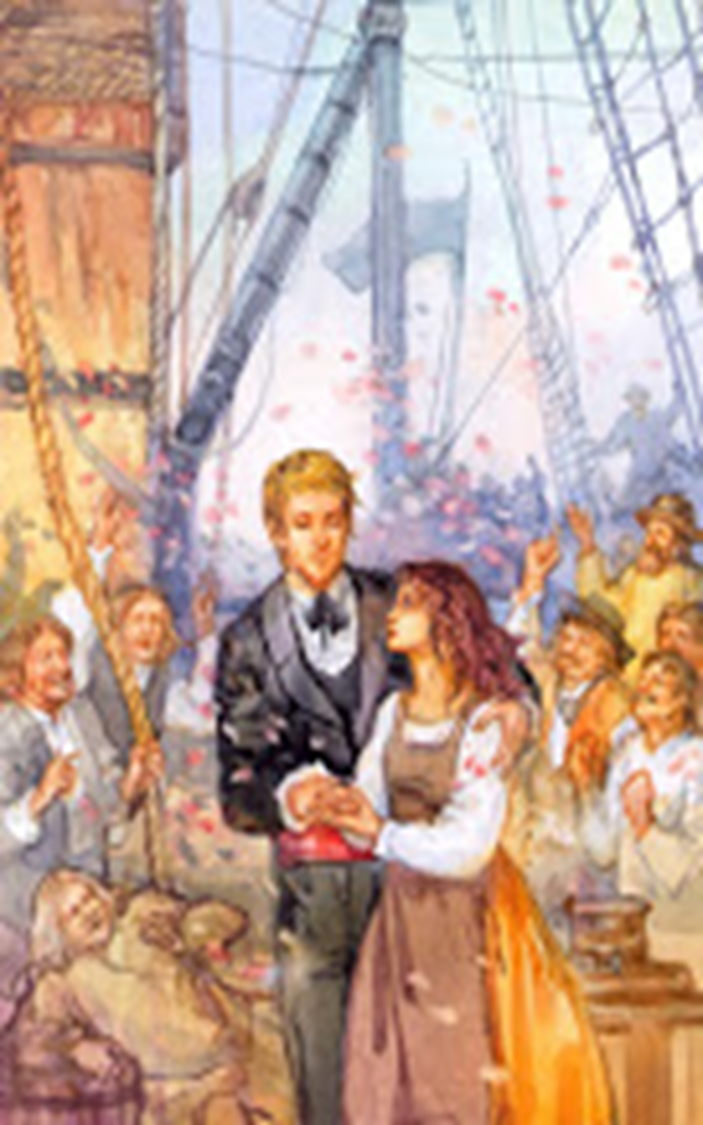 «Алые паруса»-одно из самых известных произведений знаменитого писателя- романтика, превосходного пейзажиста, мечтателя и тонкого психолога-Александра Грина.
 Эта трогательная и романтическая сказка, написанная красивым и богатым языком, утверждающая силу любви и человеческого духа. Повесть-феерия о чуде, которое человек способен творить своими руками в порыве к счастью.
Закончив роман "Блистающий мир", весной 1923 года Грин едет в Крым, к морю, бродит по знакомым местам, живет в Севастополе, Балаклаве, Ялте, а в мае 1924 года поселяется в Феодосии - "городе акварельных тонов".
  «Блистающий мир»- роман о человеке, обладающим даром летать без всего, как дети во сне. Но люди без души убивают мечту летающего человека.Так, блистающий некогда красками мир, поворачивается своей темной, не романтической стороной.
Осенью 1926 года 
Грин закончил главный свой 
шедевр — роман
 «Бегущая по волнам»,
 над которым работал полтора 
года. В этом романе 
соединились лучшие черты 
таланта писателя: глубокая 
мистическая идея о потребности
 в мечте и воплощении мечты,
 тонкий поэтический 
психологизм, увлекательный
 романтичный сюжет. Два года 
автор пытался опубликовать 
роман в разных издательствах,
 и лишь в конце 1928 года 
книга увидела свет.
В ноябре 1930 года, уже больной, он переезжает в Старый Крым. 
Умер Грин 8 июля 1932 года в Феодосии. В 1970 в Феодосии был создан литературно-мемориальный музей Александра Грина.
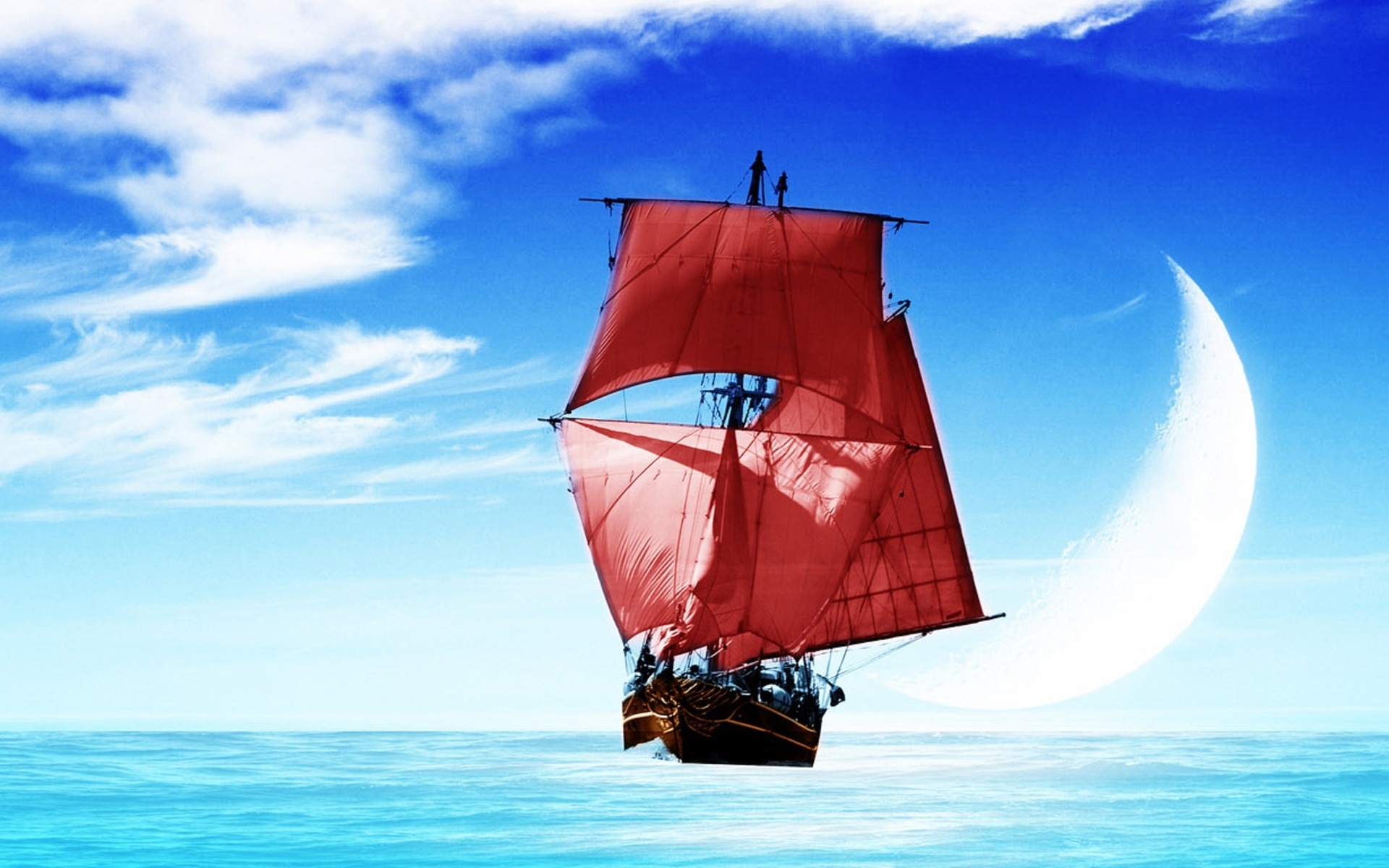 Ребята, надо верить в чудеса!
Когда-нибудь весенним утром ранним,  
Над океаном алые взметнутся паруса,
И скрипка пропоет над океаном…